การทำหน้าที่เลขานุการตรวจประเมินคุณภาพการศึกษาภายใน
การเตรียมตัวก่อนตรวจประเมิน
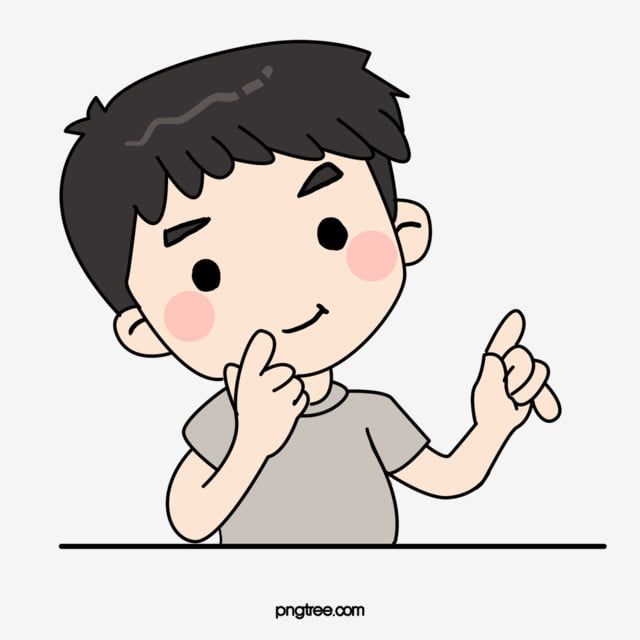 ระหว่างตรวจประเมิน
ประสานงานกับหลักสูตร/คณะ
สรุปประเด็นการสัมภาษณ์ผู้มีส่วนได้ส่วนเสียทุกกลุ่ม
ช่วยสรุปประเด็นในส่วนของ strength และ AFI
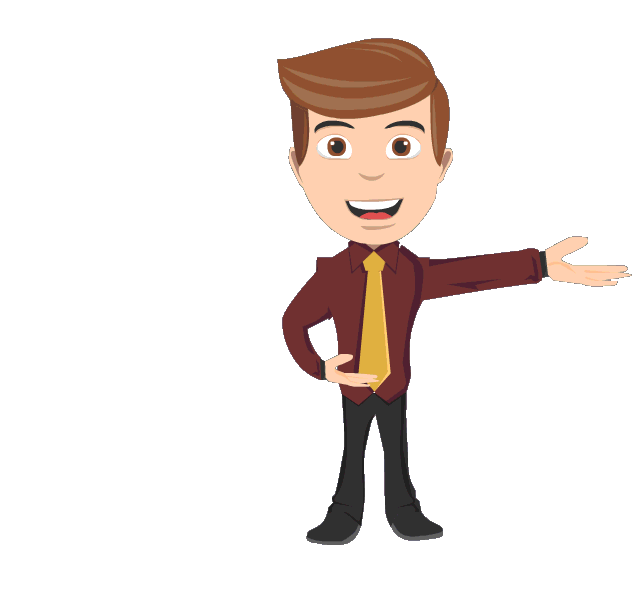 ถ่ายรูประหว่างการประเมิน
นำเสนอสรุปผลการประเมินทั้งหมดให้แก่คณะกรรมการตรวจสอบก่อนนำเสนอต่อหลักสูตร/คณะ
ควบคุมเวลาการสัมภาษณ์
ควบคุมการนำเสนอผลการประเมิน
หลังวันตรวจประเมิน
เสร็จสิ้นกระบวนการ
ปัญหาที่พบ
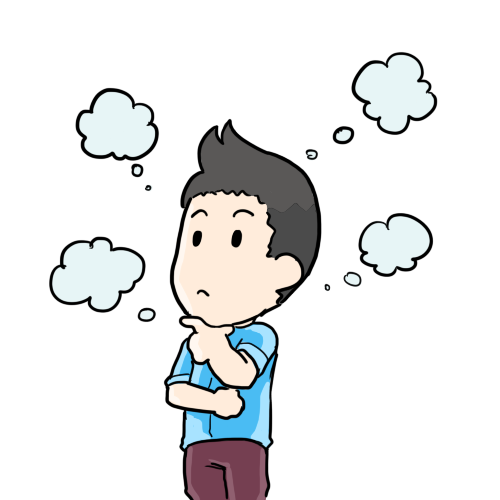 กรรมการใช้เวลาในการสัมภาษณ์มากเกินไป
คณะกรรมการไม่ได้ส่งงานมาให้ล่วงหน้าก่อนวันตรวจประเมิน
คณะกรรมการให้สรุปผลการประเมินเป็นค่าเฉลี่ย
ระหว่างการสัมภาษณ์ยังไม่สามารถสรุปประเด็นได้
สิ่งสำคัญของการทำหน้าที่เลขานุการ
การเตรียมความพร้อม
การสรุปประเด็นต่าง ๆ ที่เกี่ยวข้อง
การประสานงานระหว่างหลักสูตร/คณะ กับ คณะกรรมการ
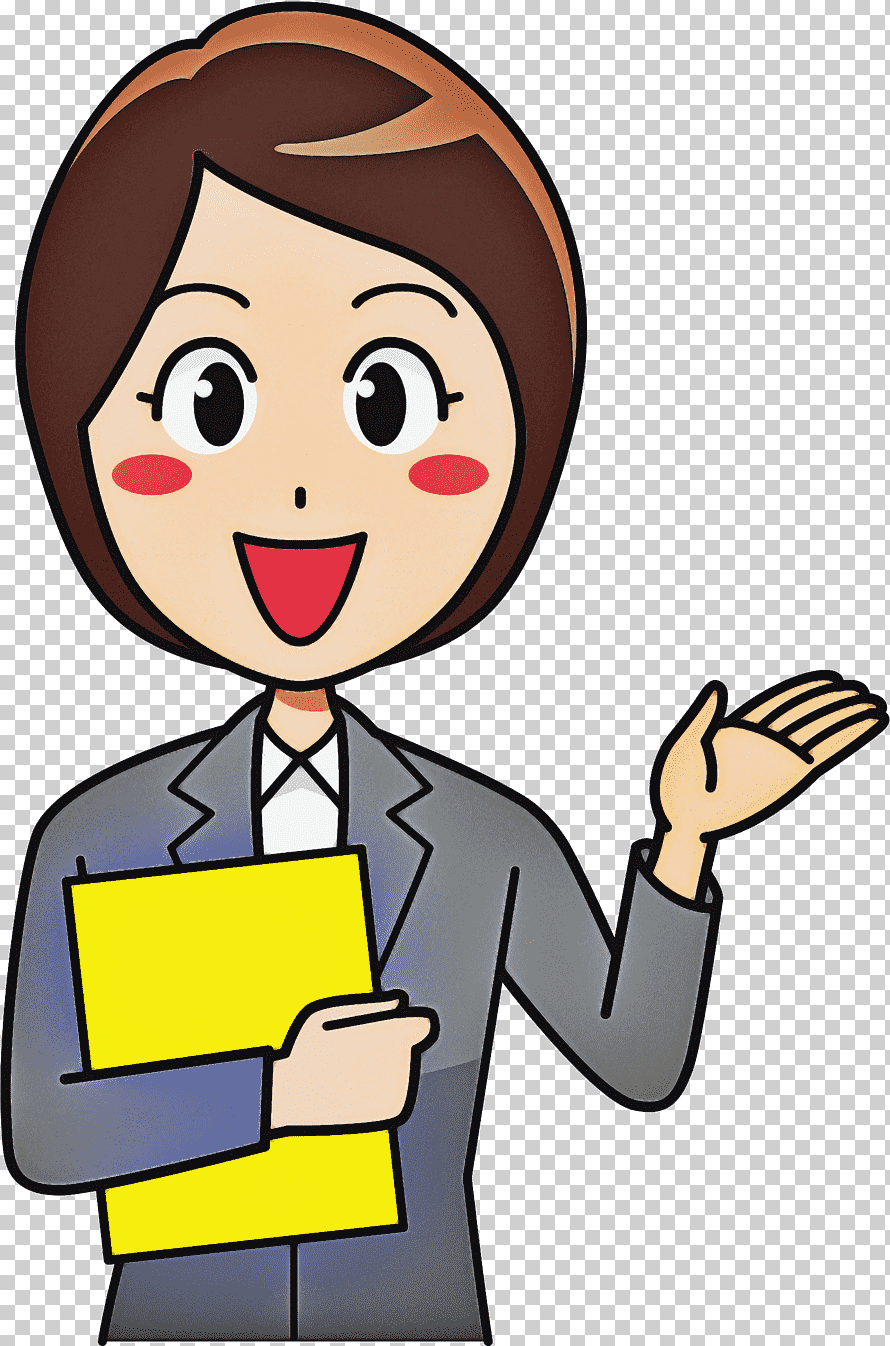 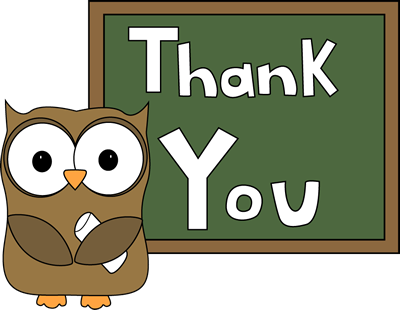